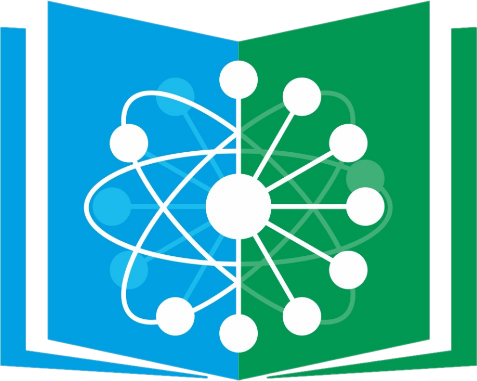 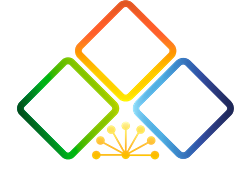 ГБУ ДО РЕСПУБЛИКАНСКИЙ ДЕТСКИЙ ОЗДОРОВИТЕЛЬНО-ОБРАЗОВАТЕЛЬНЫЙ  
ЦЕНТР ТУРИЗМА, КРАЕВЕДЕНИЯ И ЭКСКУРСИЙ
МИНИСТЕРСТВО ОБРАЗОВАНИЯ И НАУКИ РЕСПУБЛИКИ БАШКОРТОСТАН
Республиканское совещание представителей, 
координирующих туристско-краеведческую работу, (турорганизаторов) 
в муниципальных образованиях Республики Башкортостан
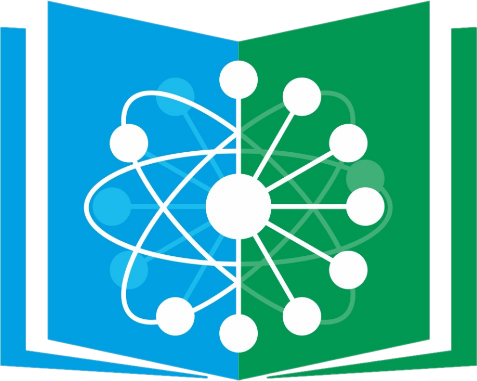 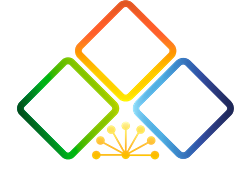 ГБУ ДО РЕСПУБЛИКАНСКИЙ ДЕТСКИЙ ОЗДОРОВИТЕЛЬНО-ОБРАЗОВАТЕЛЬНЫЙ  
ЦЕНТР ТУРИЗМА, КРАЕВЕДЕНИЯ И ЭКСКУРСИЙ
МИНИСТЕРСТВО ОБРАЗОВАНИЯ И НАУКИ РЕСПУБЛИКИ БАШКОРТОСТАН
Концепция развития дополнительного образования до 2030 года
Л. Р. Терегулова, 
начальник отдела дополнительного образования Министерства образования и науки 
Республики Башкортостан
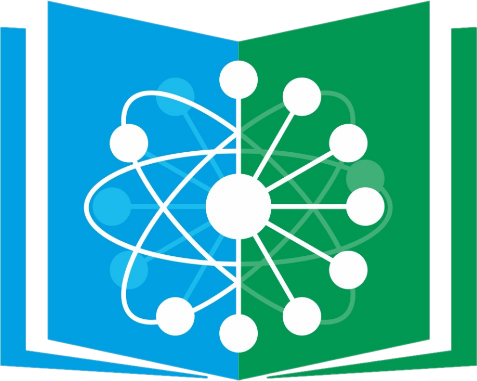 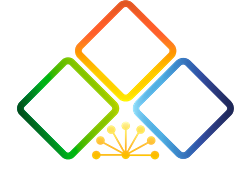 ГБУ ДО РЕСПУБЛИКАНСКИЙ ДЕТСКИЙ ОЗДОРОВИТЕЛЬНО-ОБРАЗОВАТЕЛЬНЫЙ  
ЦЕНТР ТУРИЗМА, КРАЕВЕДЕНИЯ И ЭКСКУРСИЙ
МИНИСТЕРСТВО ОБРАЗОВАНИЯ И НАУКИ РЕСПУБЛИКИ БАШКОРТОСТАН
Ключевые задачи реализации дополнительного образования детейтуристско-краеведческой направленности на период до 2030 года
Р.Н. Рахматуллин,
директор ГБУ ДО Республиканский детский оздоровительно-образовательный
центр туризма, краеведения и экскурсий
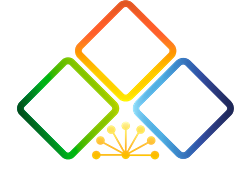 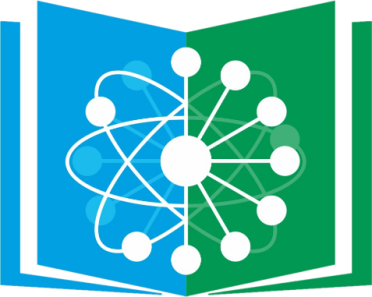 МИНИСТЕРСТВО ОБРАЗОВАНИЯ И НАУКИ РЕСПУБЛИКИ БАШКОРТОСТАН
ГБУ ДО РЕСПУБЛИКАНСКИЙ ДЕТСКИЙ ОЗДОРОВИТЕЛЬНО-ОБРАЗОВАТЕЛЬНЫЙ  ЦЕНТР ТУРИЗМА, КРАЕВЕДЕНИЯ И ЭКСКУРСИЙ
Концепция развития дополнительного образования детей до 2030 года


       1. Распоряжение Правительства РФ от 31 марта 2022 года № 678-р

       2. Главные цели совершенствования системы дополнительного образования:

       - создание условий для самореализации и развития талантов; 

       - воспитание «высоконравственной, гармонично развитой и социально ответственной личности»
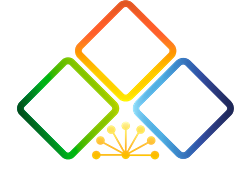 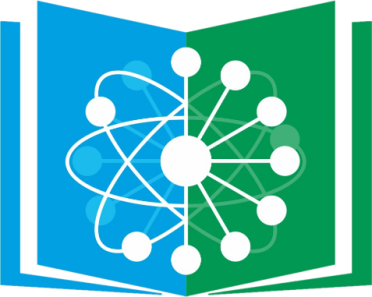 ГБУ ДО РЕСПУБЛИКАНСКИЙ ДЕТСКИЙ ОЗДОРОВИТЕЛЬНО-ОБРАЗОВАТЕЛЬНЫЙ  ЦЕНТР ТУРИЗМА, КРАЕВЕДЕНИЯ И ЭКСКУРСИЙ
МИНИСТЕРСТВО ОБРАЗОВАНИЯ И НАУКИ РЕСПУБЛИКИ БАШКОРТОСТАН
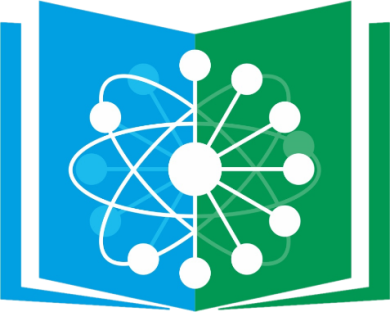 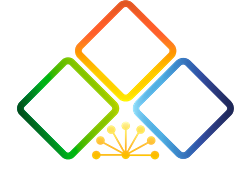 ГБУ ДО РЕСПУБЛИКАНСКИЙ ДЕТСКИЙ ОЗДОРОВИТЕЛЬНО-ОБРАЗОВАТЕЛЬНЫЙ  
ЦЕНТР ТУРИЗМА, КРАЕВЕДЕНИЯ И ЭКСКУРСИЙ
МИНИСТЕРСТВО ОБРАЗОВАНИЯ И НАУКИ 
РЕСПУБЛИКИ БАШКОРТОСТАН
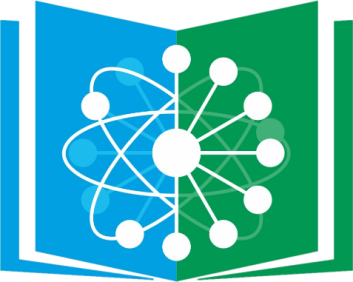 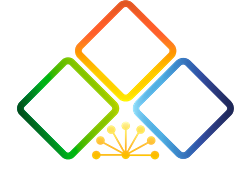 ГБУ ДО РЕСПУБЛИКАНСКИЙ ДЕТСКИЙ ОЗДОРОВИТЕЛЬНО-ОБРАЗОВАТЕЛЬНЫЙ  
ЦЕНТР ТУРИЗМА, КРАЕВЕДЕНИЯ И ЭКСКУРСИЙ
МИНИСТЕРСТВО ОБРАЗОВАНИЯ И НАУКИ 
РЕСПУБЛИКИ БАШКОРТОСТАН
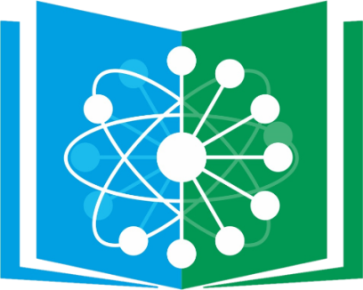 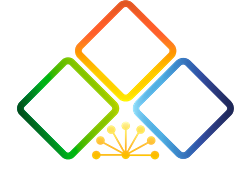 ГБУ ДО РЕСПУБЛИКАНСКИЙ ДЕТСКИЙ ОЗДОРОВИТЕЛЬНО-ОБРАЗОВАТЕЛЬНЫЙ  ЦЕНТР 
ТУРИЗМА, КРАЕВЕДЕНИЯ И ЭКСКУРСИЙ
МИНИСТЕРСТВО  ОБРАЗОВАНИЯ  И НАУКИ 
РЕСПУБЛИКИ БАШКОРТОСТАН
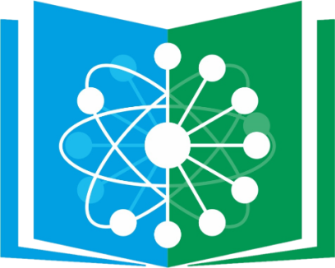 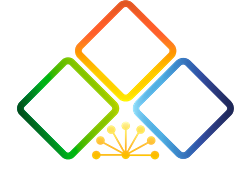 МИНИСТЕРСТВО ОБРАЗОВАНИЯ И НАУКИ 
РЕСПУБЛИКИ БАШКОРТОСТАН
ГБУ ДО РЕСПУБЛИКАНСКИЙ ДЕТСКИЙ ОЗДОРОВИТЕЛЬНО-ОБРАЗОВАТЕЛЬНЫЙ  ЦЕНТР 
ТУРИЗМА, КРАЕВЕДЕНИЯ И ЭКСКУРСИЙ
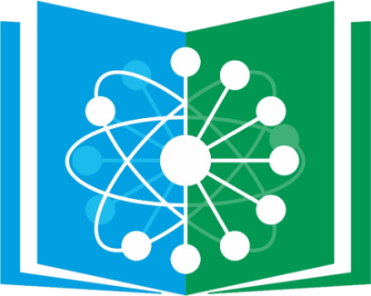 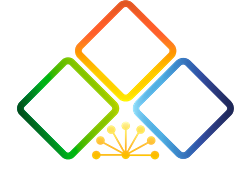 ГБУ ДО РЕСПУБЛИКАНСКИЙ ДЕТСКИЙ ОЗДОРОВИТЕЛЬНО-ОБРАЗОВАТЕЛЬНЫЙ  ЦЕНТР 
ТУРИЗМА, КРАЕВЕДЕНИЯ И ЭКСКУРСИЙ
МИНИСТЕРСТВО ОБРАЗОВАНИЯ И НАУКИ 
РЕСПУБЛИКИ БАШКОРТОСТАН
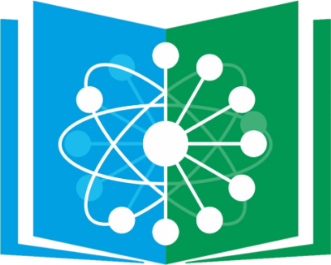 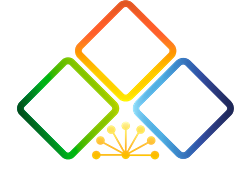 ГБУ ДО РЕСПУБЛИКАНСКИЙ ДЕТСКИЙ ОЗДОРОВИТЕЛЬНО-ОБРАЗОВАТЕЛЬНЫЙ  ЦЕНТР 
ТУРИЗМА, КРАЕВЕДЕНИЯ И ЭКСКУРСИЙ
МИНИСТЕРСТВО ОБРАЗОВАНИЯ И НАУКИ 
РЕСПУБЛИКИ БАШКОРТОСТАН
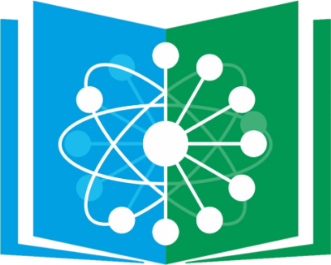 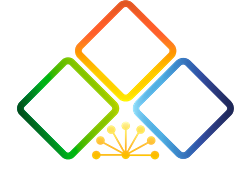 ГБУ ДО РЕСПУБЛИКАНСКИЙ ДЕТСКИЙ ОЗДОРОВИТЕЛЬНО-ОБРАЗОВАТЕЛЬНЫЙ  ЦЕНТР 
ТУРИЗМА, КРАЕВЕДЕНИЯ И ЭКСКУРСИЙ
МИНИСТЕРСТВО ОБРАЗОВАНИЯ И НАУКИ 
РЕСПУБЛИКИ БАШКОРТОСТАН
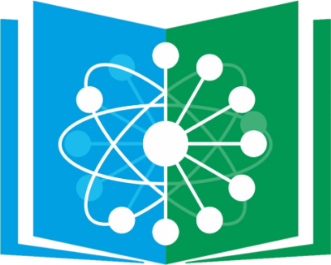 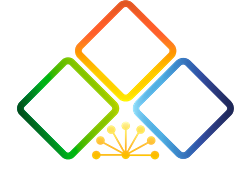 ГБУ ДО РЕСПУБЛИКАНСКИЙ ДЕТСКИЙ ОЗДОРОВИТЕЛЬНО-ОБРАЗОВАТЕЛЬНЫЙ  ЦЕНТР 
ТУРИЗМА, КРАЕВЕДЕНИЯ И ЭКСКУРСИЙ
МИНИСТЕРСТВО ОБРАЗОВАНИЯ И НАУКИ 
РЕСПУБЛИКИ БАШКОРТОСТАН
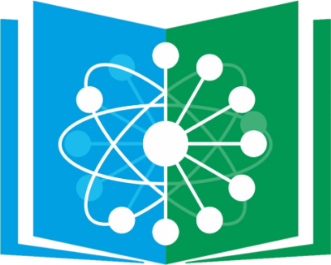 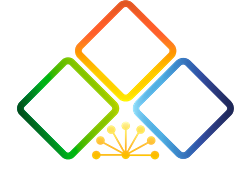 ГБУ ДО РЕСПУБЛИКАНСКИЙ ДЕТСКИЙ ОЗДОРОВИТЕЛЬНО-ОБРАЗОВАТЕЛЬНЫЙ  ЦЕНТР 
ТУРИЗМА, КРАЕВЕДЕНИЯ И ЭКСКУРСИЙ
МИНИСТЕРСТВО ОБРАЗОВАНИЯ И НАУКИ 
РЕСПУБЛИКИ БАШКОРТОСТАН
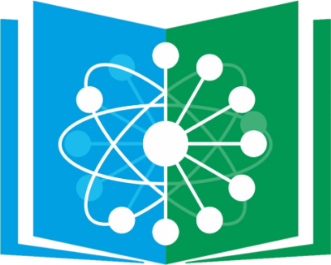 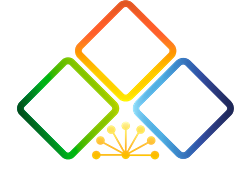 ГБУ ДО РЕСПУБЛИКАНСКИЙ ДЕТСКИЙ ОЗДОРОВИТЕЛЬНО-ОБРАЗОВАТЕЛЬНЫЙ  ЦЕНТР 
ТУРИЗМА, КРАЕВЕДЕНИЯ И ЭКСКУРСИЙ
МИНИСТЕРСТВО ОБРАЗОВАНИЯ И НАУКИ 
РЕСПУБЛИКИ БАШКОРТОСТАН
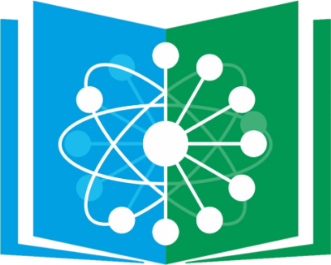 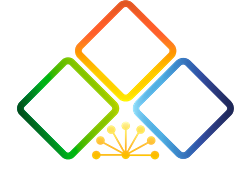 ГБУ ДО РЕСПУБЛИКАНСКИЙ ДЕТСКИЙ ОЗДОРОВИТЕЛЬНО-ОБРАЗОВАТЕЛЬНЫЙ  ЦЕНТР 
ТУРИЗМА, КРАЕВЕДЕНИЯ И ЭКСКУРСИЙ
МИНИСТЕРСТВО ОБРАЗОВАНИЯ И НАУКИ 
РЕСПУБЛИКИ БАШКОРТОСТАН
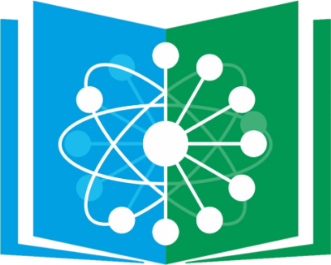 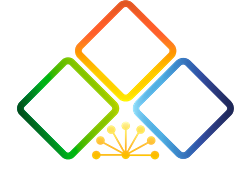 ГБУ ДО РЕСПУБЛИКАНСКИЙ ДЕТСКИЙ ОЗДОРОВИТЕЛЬНО-ОБРАЗОВАТЕЛЬНЫЙ  ЦЕНТР 
ТУРИЗМА, КРАЕВЕДЕНИЯ И ЭКСКУРСИЙ
МИНИСТЕРСТВО ОБРАЗОВАНИЯ И НАУКИ 
РЕСПУБЛИКИ БАШКОРТОСТАН
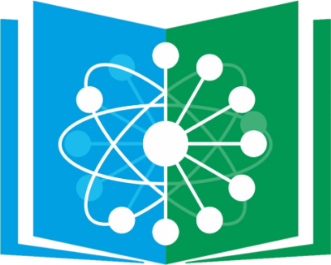 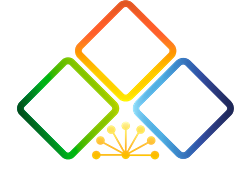 ГБУ ДО РЕСПУБЛИКАНСКИЙ ДЕТСКИЙ ОЗДОРОВИТЕЛЬНО-ОБРАЗОВАТЕЛЬНЫЙ  ЦЕНТР 
ТУРИЗМА, КРАЕВЕДЕНИЯ И ЭКСКУРСИЙ
МИНИСТЕРСТВО ОБРАЗОВАНИЯ И НАУКИ 
РЕСПУБЛИКИ БАШКОРТОСТАН
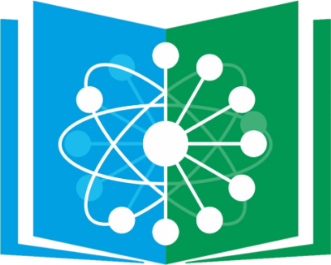 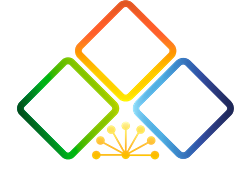 ГБУ ДО РЕСПУБЛИКАНСКИЙ ДЕТСКИЙ ОЗДОРОВИТЕЛЬНО-ОБРАЗОВАТЕЛЬНЫЙ  ЦЕНТР 
ТУРИЗМА, КРАЕВЕДЕНИЯ И ЭКСКУРСИЙ
МИНИСТЕРСТВО ОБРАЗОВАНИЯ И НАУКИ 
РЕСПУБЛИКИ БАШКОРТОСТАН
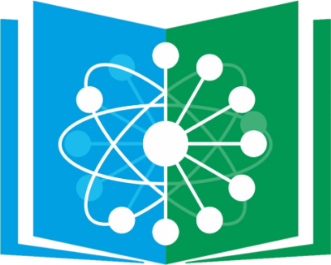 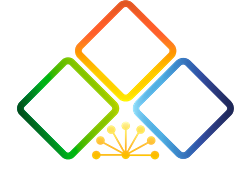 ГБУ ДО РЕСПУБЛИКАНСКИЙ ДЕТСКИЙ ОЗДОРОВИТЕЛЬНО-ОБРАЗОВАТЕЛЬНЫЙ  ЦЕНТР 
ТУРИЗМА, КРАЕВЕДЕНИЯ И ЭКСКУРСИЙ
МИНИСТЕРСТВО ОБРАЗОВАНИЯ И НАУКИ 
РЕСПУБЛИКИ БАШКОРТОСТАН
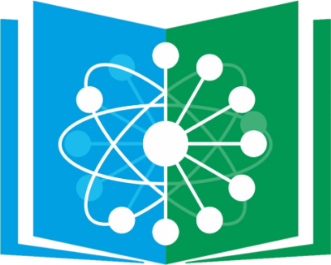 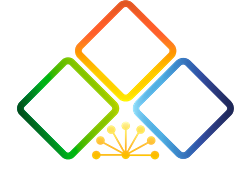 ГБУ ДО РЕСПУБЛИКАНСКИЙ ДЕТСКИЙ ОЗДОРОВИТЕЛЬНО-ОБРАЗОВАТЕЛЬНЫЙ  ЦЕНТР 
ТУРИЗМА, КРАЕВЕДЕНИЯ И ЭКСКУРСИЙ
МИНИСТЕРСТВО ОБРАЗОВАНИЯ И НАУКИ 
РЕСПУБЛИКИ БАШКОРТОСТАН
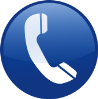 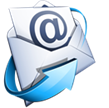 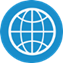 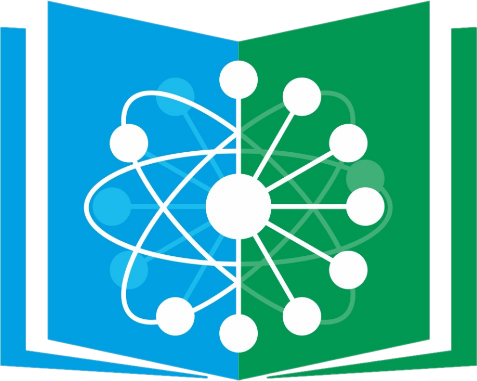 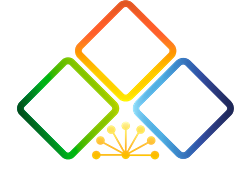 ГБУ ДО РЕСПУБЛИКАНСКИЙ ДЕТСКИЙ ОЗДОРОВИТЕЛЬНО-ОБРАЗОВАТЕЛЬНЫЙ  
ЦЕНТР ТУРИЗМА, КРАЕВЕДЕНИЯ И ЭКСКУРСИЙ
МИНИСТЕРСТВО ОБРАЗОВАНИЯ И НАУКИ РЕСПУБЛИКИ БАШКОРТОСТАН
«Школа БЕЗопасности». Проблемы. Перспективы
М.Н.Бурханов, 
начальник отдела подготовки населения управления гражданской обороны и защиты населения ГУ МЧС России 
по Республике Башкортостан, 
подполковник внутренней службы
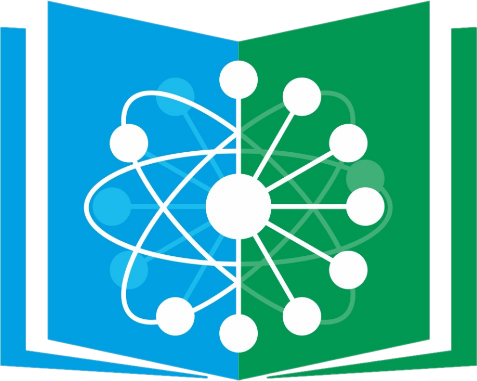 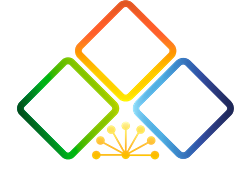 ГБУ ДО РЕСПУБЛИКАНСКИЙ ДЕТСКИЙ ОЗДОРОВИТЕЛЬНО-ОБРАЗОВАТЕЛЬНЫЙ  
ЦЕНТР ТУРИЗМА, КРАЕВЕДЕНИЯ И ЭКСКУРСИЙ
МИНИСТЕРСТВО ОБРАЗОВАНИЯ И НАУКИ РЕСПУБЛИКИ БАШКОРТОСТАН
Школьный музей как центр духовно-нравственного и патриотического воспитания
Ю.Х. Леонтьев, 
руководитель музея с. Чуваш-Карамалы муниципального района Аургазинский район Республика Башкортостан
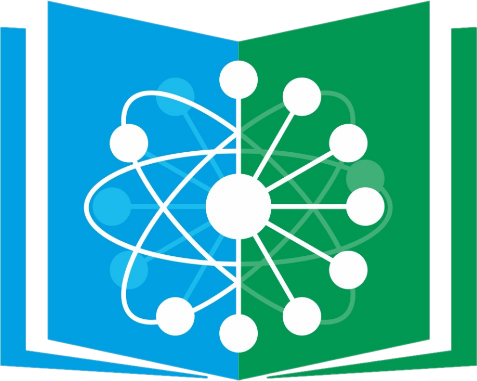 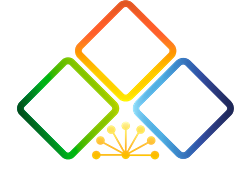 ГБУ ДО РЕСПУБЛИКАНСКИЙ ДЕТСКИЙ ОЗДОРОВИТЕЛЬНО-ОБРАЗОВАТЕЛЬНЫЙ  
ЦЕНТР ТУРИЗМА, КРАЕВЕДЕНИЯ И ЭКСКУРСИЙ
МИНИСТЕРСТВО ОБРАЗОВАНИЯ И НАУКИ РЕСПУБЛИКИ БАШКОРТОСТАН
Рекомендации по планированию туристско-спортивной и экскурсионно-краеведческой работы с учащимися образовательных учреждений Республики Башкортостан на 2022-2023 учебный год
И.В. Лифанова, 
заведующая информационно-методическим отделом ГБУ ДО РДООЦТКиЭ, к.п.н.
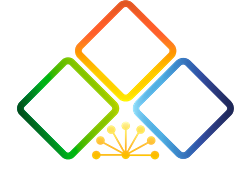 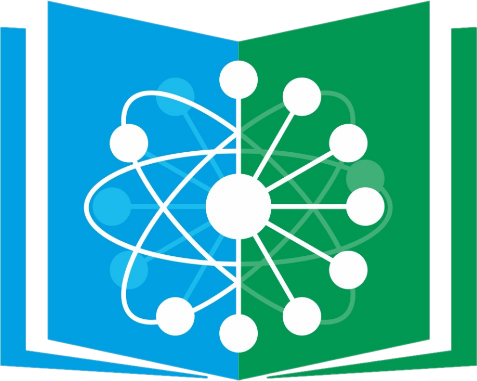 ГБУ ДО РЕСПУБЛИКАНСКИЙ ДЕТСКИЙ ОЗДОРОВИТЕЛЬНО-ОБРАЗОВАТЕЛЬНЫЙ  
ЦЕНТР ТУРИЗМА, КРАЕВЕДЕНИЯ И ЭКСКУРСИЙ
МИНИСТЕРСТВО ОБРАЗОВАНИЯ И НАУКИ РЕСПУБЛИКИ БАШКОРТОСТАН
Если человек не знает, к какой пристани он держит путь, для него ни один ветер не будет попутным                                                                                                     Луций Сенека
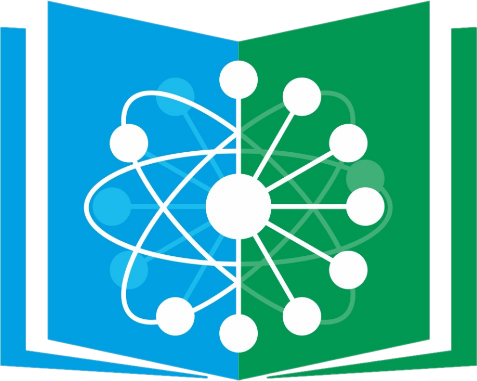 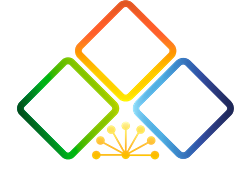 ГБУ ДО РЕСПУБЛИКАНСКИЙ ДЕТСКИЙ ОЗДОРОВИТЕЛЬНО-ОБРАЗОВАТЕЛЬНЫЙ  
ЦЕНТР ТУРИЗМА, КРАЕВЕДЕНИЯ И ЭКСКУРСИЙ
МИНИСТЕРСТВО ОБРАЗОВАНИЯ И НАУКИ РЕСПУБЛИКИ БАШКОРТОСТАН
Цель деятельности ГБУ ДО РДООЦТКиЭ- развитие и совершенствование туристско-краеведческой деятельности в Республике Башкортостан;- создание благоприятных условий для личного и физического развития детей, удовлетворения их интересов, способностей и дарований, адаптации к жизни  в обществе, формирование культуры и организации содержательного досуга средствами туристско-краеведческой деятельности.
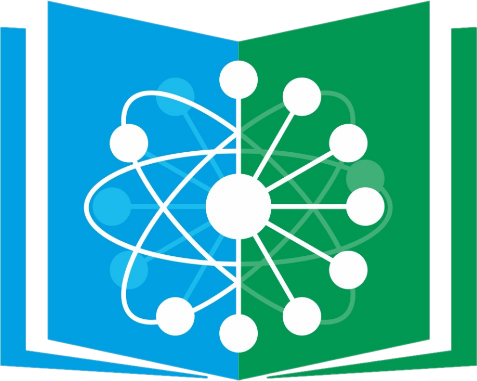 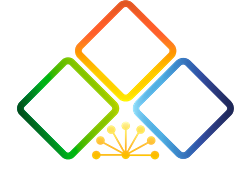 МИНИСТЕРСТВО ОБРАЗОВАНИЯ И НАУКИ 
РЕСПУБЛИКИ БАШКОРТОСТАН
ГБУ ДО РЕСПУБЛИКАНСКИЙ ДЕТСКИЙ ОЗДОРОВИТЕЛЬНО-ОБРАЗОВАТЕЛЬНЫЙ  
ЦЕНТР ТУРИЗМА, КРАЕВЕДЕНИЯ И ЭКСКУРСИЙ
Для достижения заявленной цели определены следующие задачи:-  стратегическое планирование развития системы детско-юношеского туризма в Республике Башкортостан в рамках Концепции развития дополнительного образования  детей до 2030 года;-  увеличение числа детей, принимающих участие в туристско-краеведческих мероприятиях, проводимых в условиях природной среды, соблюдая при этом обеспечение безопасности;-  распространение походно-экспедиционной и экскурсионной форм организации деятельности с обучающимися.
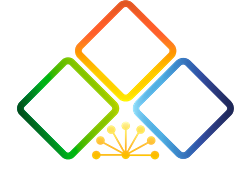 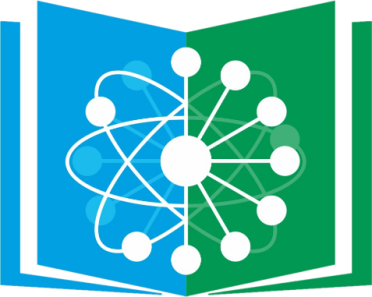 МИНИСТЕРСТВО ОБРАЗОВАНИЯ И НАУКИ РЕСПУБЛИКИ БАШКОРТОСТАН
ГБУ ДО РЕСПУБЛИКАНСКИЙ ДЕТСКИЙ ОЗДОРОВИТЕЛЬНО-ОБРАЗОВАТЕЛЬНЫЙ  ЦЕНТР ТУРИЗМА, КРАЕВЕДЕНИЯ И ЭКСКУРСИЙ
Нормативные правовые документы федерального уровня:

Федеральный закон Российской Федерации  от 29.12.2020 г.  №273 «Об образовании в Российской Федерации» 

Федеральный проект «Патриотическое воспитание граждан  Российской Федерации в рамках национального проекта «Образование» до 2025 года

Концепция развития дополнительного образования до 2030 года

Указ Президента Российской Федерации от 27.06.2022 г. № 401 «О проведении в Российской    Федерации Года педагога и наставника»
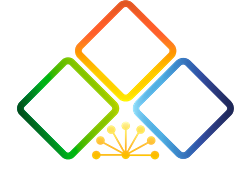 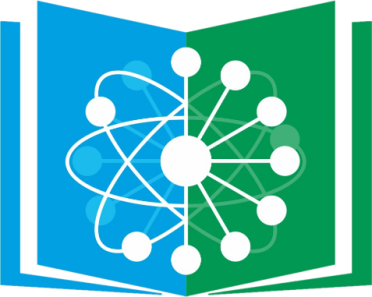 ГБУ ДО РЕСПУБЛИКАНСКИЙ ДЕТСКИЙ ОЗДОРОВИТЕЛЬНО-ОБРАЗОВАТЕЛЬНЫЙ  ЦЕНТР ТУРИЗМА, КРАЕВЕДЕНИЯ И ЭКСКУРСИЙ
МИНИСТЕРСТВО ОБРАЗОВАНИЯ И НАУКИ РЕСПУБЛИКИ БАШКОРТОСТАН
Нормативные правовые документы республиканского уровня:
План работы по реализации Концепции  развития дополнительного образования детей 
      до 2030 года в Республике Башкортостан (проект)

Программа развития детского туризма в Республике Башкортостан  на  2021-2023 годы

-    Республиканская туристско-краеведческая программа «Дорогами Отечества»
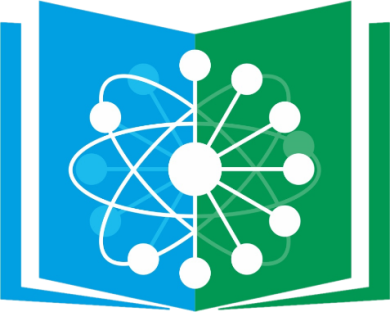 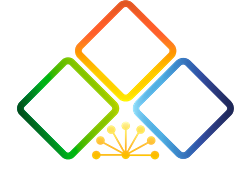 ГБУ ДО РЕСПУБЛИКАНСКИЙ ДЕТСКИЙ 
ОЗДОРОВИТЕЛЬНО-ОБРАЗОВАТЕЛЬНЫЙ  
ЦЕНТР ТУРИЗМА, КРАЕВЕДЕНИЯ И ЭКСКУРСИЙ
МИНИСТЕРСТВО ОБРАЗОВАНИЯ И НАУКИ 
РЕСПУБЛИКИ БАШКОРТОСТАН
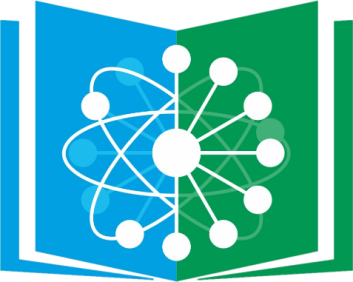 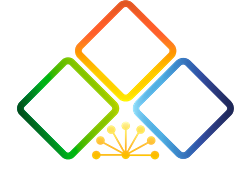 ГБУ ДО РЕСПУБЛИКАНСКИЙ ДЕТСКИЙ 
ОЗДОРОВИТЕЛЬНО-ОБРАЗОВАТЕЛЬНЫЙ  
ЦЕНТР ТУРИЗМА, КРАЕВЕДЕНИЯ И ЭКСКУРСИЙ
МИНИСТЕРСТВО ОБРАЗОВАНИЯ И НАУКИ 
РЕСПУБЛИКИ БАШКОРТОСТАН
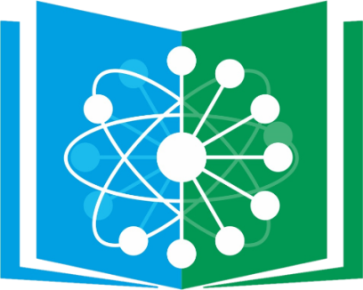 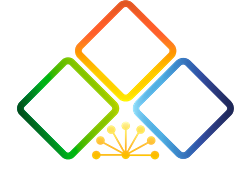 ГБУ ДО РЕСПУБЛИКАНСКИЙ ДЕТСКИЙ 
ОЗДОРОВИТЕЛЬНО-ОБРАЗОВАТЕЛЬНЫЙ  ЦЕНТР 
ТУРИЗМА, КРАЕВЕДЕНИЯ И ЭКСКУРСИЙ
МИНИСТЕРСТВО  ОБРАЗОВАНИЯ  И НАУКИ 
РЕСПУБЛИКИ БАШКОРТОСТАН
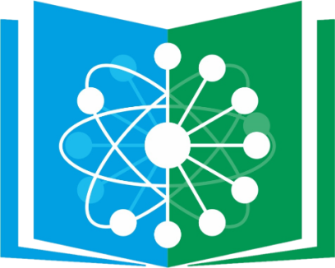 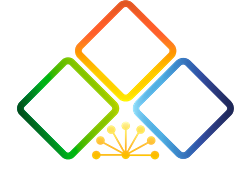 МИНИСТЕРСТВО ОБРАЗОВАНИЯ И НАУКИ 
РЕСПУБЛИКИ БАШКОРТОСТАН
ГБУ ДО РЕСПУБЛИКАНСКИЙ ДЕТСКИЙ 
ОЗДОРОВИТЕЛЬНО-ОБРАЗОВАТЕЛЬНЫЙ  ЦЕНТР 
ТУРИЗМА, КРАЕВЕДЕНИЯ И ЭКСКУРСИЙ
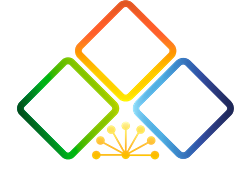 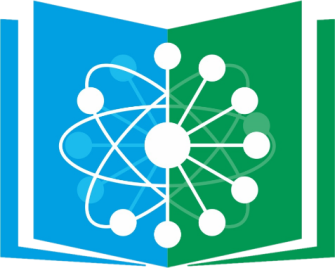 ГБУ ДО  РЕСПУБЛИКАНСКИЙ  ДЕТСКИЙ ОЗДОРОВИТЕЛЬНО-ОБРАЗОВАТЕЛЬНЫЙ  
ЦЕНТР ТУРИЗМА,  КРАЕВЕДЕНИЯ И ЭКСКУРСИЙ
МИНИСТЕРСТВО  ОБРАЗОВАНИЯ  И  НАУКИ  
РЕСПУБЛИКИ   БАШКОРТОСТАН
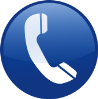 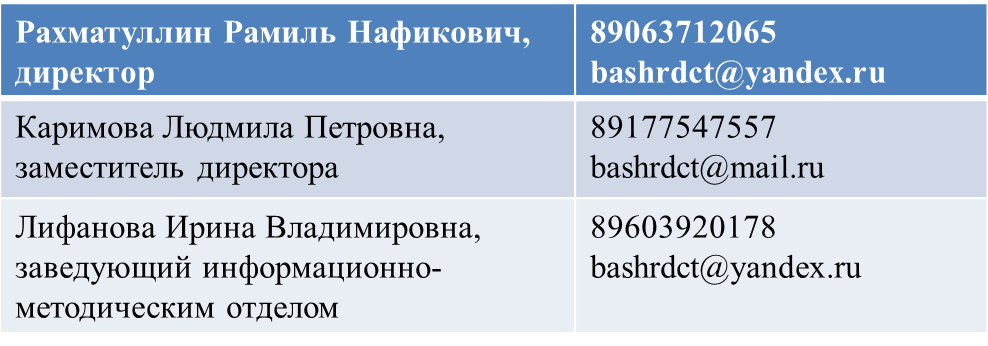 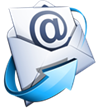 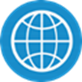 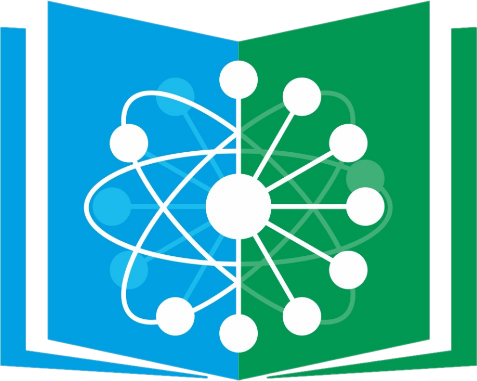 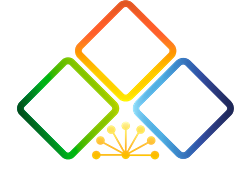 ГБУ ДО РЕСПУБЛИКАНСКИЙ ДЕТСКИЙ ОЗДОРОВИТЕЛЬНО-ОБРАЗОВАТЕЛЬНЫЙ  
ЦЕНТР ТУРИЗМА, КРАЕВЕДЕНИЯ И ЭКСКУРСИЙ
МИНИСТЕРСТВО ОБРАЗОВАНИЯ И НАУКИ РЕСПУБЛИКИ БАШКОРТОСТАН
Реализация Концепции развития дополнительного образования детей до 2030 года в части детско-юношеского туризма и краеведения
Л.П. Каримова, 
заместитель директора ГБУ ДО РДООЦТКиЭ 

А.В. Андреева,
 заведующая отделом краеведения, музееведения ГБУ ДО РДООЦТКиЭ

А.Ф. Байков, 
заведующий отделом туризма и спортивного ориентирования ГБУ ДО РДООЦТКиЭ
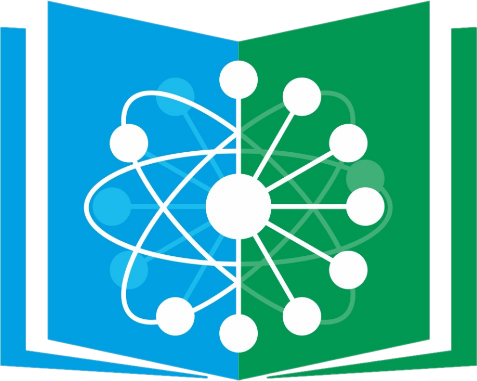 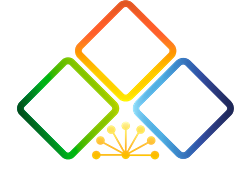 ГБУ ДО РЕСПУБЛИКАНСКИЙ ДЕТСКИЙ ОЗДОРОВИТЕЛЬНО-ОБРАЗОВАТЕЛЬНЫЙ  
ЦЕНТР ТУРИЗМА, КРАЕВЕДЕНИЯ И ЭКСКУРСИЙ
МИНИСТЕРСТВО ОБРАЗОВАНИЯ И НАУКИ РЕСПУБЛИКИ БАШКОРТОСТАН
Научно-практическая конференция, посвященная 90-летию образования ГБУ ДО РДООЦТКиЭ.Грантовая поддержка в детско-юношеском туризме
Р. Б. Зайтунов, 
к.и.н., заведующий 
Республиканского музея истории 
развития образования 
Республики Башкортостан
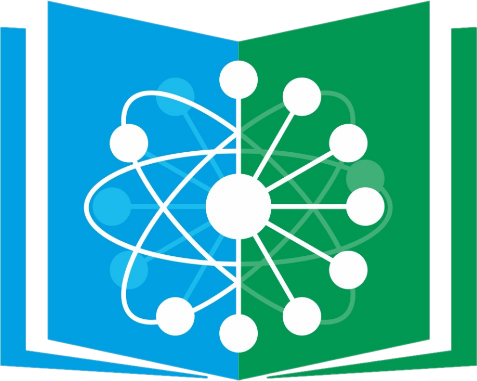 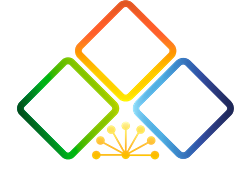 ГБУ ДО РЕСПУБЛИКАНСКИЙ ДЕТСКИЙ ОЗДОРОВИТЕЛЬНО-ОБРАЗОВАТЕЛЬНЫЙ  
ЦЕНТР ТУРИЗМА, КРАЕВЕДЕНИЯ И ЭКСКУРСИЙ
МИНИСТЕРСТВО ОБРАЗОВАНИЯ И НАУКИ РЕСПУБЛИКИ БАШКОРТОСТАН
Безопасность при проведении массовых мероприятий с обучающимися в природной среде. Перезагрузка
Ю.А. Перескоков, 
инструктор–методист 
отдела туризма и спортивного ориентирования 
ГБУ ДО РДООЦТКиЭ
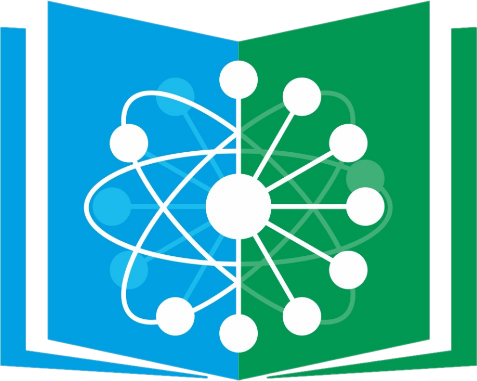 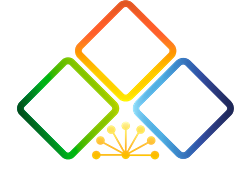 ГБУ ДО РЕСПУБЛИКАНСКИЙ ДЕТСКИЙ ОЗДОРОВИТЕЛЬНО-ОБРАЗОВАТЕЛЬНЫЙ  
ЦЕНТР ТУРИЗМА, КРАЕВЕДЕНИЯ И ЭКСКУРСИЙ
МИНИСТЕРСТВО ОБРАЗОВАНИЯ И НАУКИ РЕСПУБЛИКИ БАШКОРТОСТАН
Школьный музей как ресурс открытого образования
С. И. Савинков, 
главный редактор журнала «Юный краевед»                           (г. Москва)
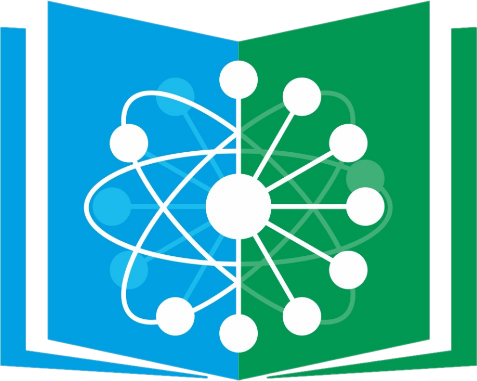 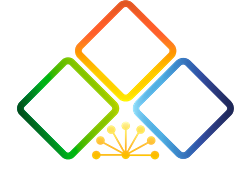 ГБУ ДО РЕСПУБЛИКАНСКИЙ ДЕТСКИЙ ОЗДОРОВИТЕЛЬНО-ОБРАЗОВАТЕЛЬНЫЙ  
ЦЕНТР ТУРИЗМА, КРАЕВЕДЕНИЯ И ЭКСКУРСИЙ
МИНИСТЕРСТВО ОБРАЗОВАНИЯ И НАУКИ РЕСПУБЛИКИ БАШКОРТОСТАН
Мастер-класс «Механизм создания туристских и экскурсионных маршрутов»
Р. Р. Мусалимов, 
методист отдела туризма и спортивного ориентирования 
ГБУ ДО РДООЦТКиЭ
 
Г. В. Купцова, 
старший методист отдела краеведения и музееведения 
ГБУ ДО РДООЦТКиЭ
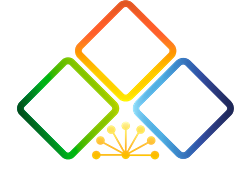 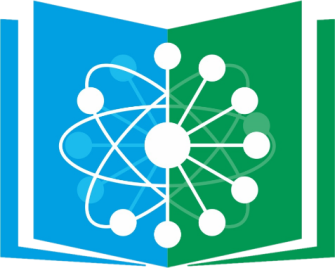 ГБУ ДО  РЕСПУБЛИКАНСКИЙ  ДЕТСКИЙ ОЗДОРОВИТЕЛЬНО-ОБРАЗОВАТЕЛЬНЫЙ  
ЦЕНТР ТУРИЗМА,  КРАЕВЕДЕНИЯ И ЭКСКУРСИЙ
МИНИСТЕРСТВО  ОБРАЗОВАНИЯ  И  НАУКИ  
РЕСПУБЛИКИ   БАШКОРТОСТАН
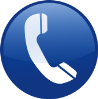 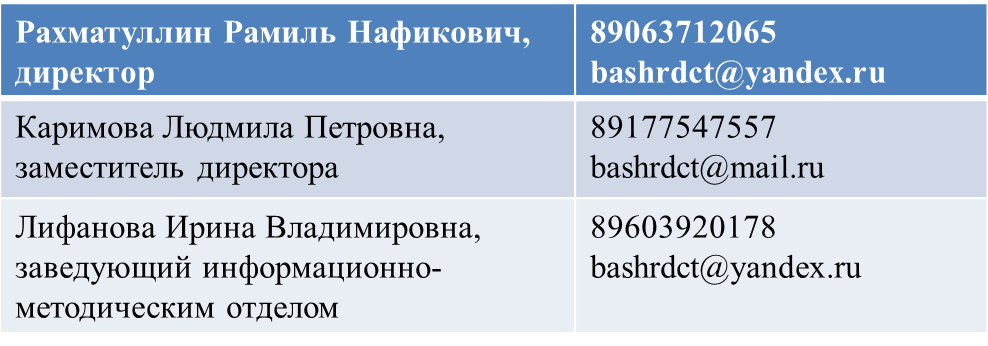 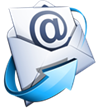 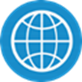